МБОУ «Биюрганская ООШ» Тукаевского муниципального района 
Республики Татарстан
Бытовая лексика в комедиях  Д.И. Фонвизина  «Бригадир» и «Недоросль»
Учительница русского языка 
и литературы Маннанова Рафиня Фанировна


2014 г.
Актуальность
интерес к творческому наследию Д.И. Фонвизина; 




произведение «Недоросль»    входит  в школьную программу и необходимо объяснять непонятные слова, вышедшие из употребления. 


  
интересно проследить сохранилась ли бытовая лексика  XVIII века ( в период творчества Д.И. Фонвизина) в современном русском языке.
28.02.2014
2
Объект                Предмет
именные номинативы, которые использовались в языке XVIII века.



 наименования предметов быта, в произведениях Д.И. Фонвизина «Бригадир» и «Недоросль»
28.02.2014
3
Цель
исследование лексики бытовой сферы в комедиях Д. И. Фонвизина «Недоросль» и «Бригадир».
28.02.2014
4
Задачи
изучить научную литературу, касающуюся особенностей лексико- семантической группы и особенностей языка произведений XVIII века;


дать определение понятия «лексика бытовой сферы» и в соответствии с этим отобрать фактический материал, необходимый для анализа;
28.02.2014
5
классифицировать языковой 
материал и охарактеризовать 
его с точки зрения происхождения;

         определить функции этого пласта                                                                                                                                                                                                       лексики в комедиях Д.И. Фонвизина;

исследовать, насколько точно 
Д.И. Фонвизин сумел определить 
наиболее «перспективные» 
лексические единицы
28.02.2014
6
Методы
сплошной выборки   

  
   историко-    функционального                                                                           анализа 

                   
                   описательный 
                      метод
       метод 
       авторской                                                                                             интерпретации 

метод 
этимологического анализа
28.02.2014
7
Глава 1.
Особенности современной лексикологии
28.02.2014
9
В лексикологии  слова изучаются с точки зрения:
их смыслового значения;
места в общей системе лексики;
происхождения;
употребляемости;
сферы применения в процессе общения;
их экспрессивно-стилистического характера.
28.02.2014
10
Глава 2. Определение понятий «бытовая сфера» и «лексика бытовой сферы»
слова «быто», «быт» связаны с обозначением конкретного вида имущества – «имущества движимого». 
В дальнейшей своей истории слово «быт» переходит из разряда конкретной лексики в более абстрактную лексическую группу и обозначает «обычай, уклад жизни». Такая семантическая трансформация намечается уже в XVII веке
28.02.2014
11
«бытовая сфера» - «это существующая в действительности повседневная жизнь с установившимися правилами, обычаями, привычками». 
Лексика бытовой сферы - это лексика, областью распространения которой является повседневная жизнь.
28.02.2014
12
Только с XVIII века эта лексика начала активно использоваться в художественных произведениях.

   Лексика бытовой сферы в литературных           памятниках XVIII века отображает предметы и явления повседневного русского быта в процессе исторического и языкового развития
28.02.2014
13
Глава 3. Происхождение лексики бытовой сферы и ее функции в комедиях Фонвизина «Недоросль» и  «Бригадир»
28.02.2014
14
28.02.2014
15
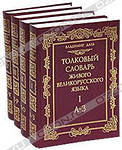 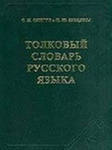 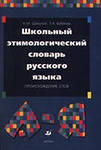 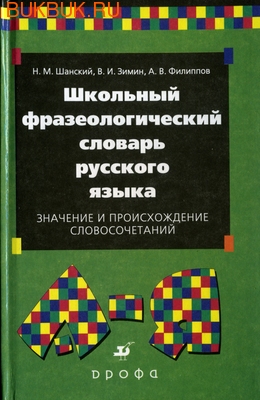 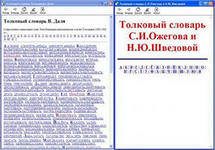 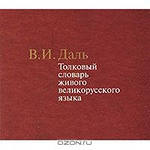 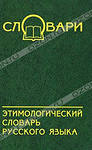 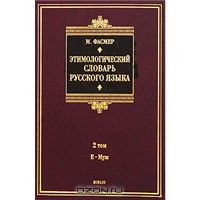 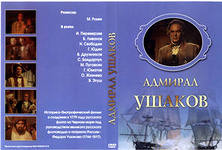 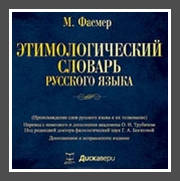 28.02.2014
16
1. Советница. Когда время идти к столу, так пойдём» [Фонвизин, 1980, с.32].
У В.И.Даля:
СТОЛ м. (стлать) утварь домашняя, для поклажи,  постановки  чего.  В
столе отличают: столешницу,  верхнюю  доску,  и  подстолье,  а  в  этом:
обвязку (иногда с ящиком) и ножки,  иногда  с  разножками.
СТОЛ1, -а, м. 1. Предмет мебели в виде широкой горизонтальной пластины на опорах, ножках. 2. Предмет специального оборудования или часть станка сходной формы. Операционный с. Поднять с. станка. || уменьш. столик, -а, м. (к I знач.). || прил. столовый, -ая, -ое [Ожегов, 2004, с. 764]
Стол – общеславянское. Образовано с помощью темы ъ при чередовании е//о в корне слова от глагола стелити, стьлати > стлать «раскладывать что-либо по поверхности. Следовательно, стол первоначально то, что простирается «подстилка», а затем «покрытое чем-либо возвышение» > «род мебели».[Фасмер, Т.ІІІ, 1987, с.764.]
 У Н.М.Шанского:
СТОЛ. Общеслав. Образовано (с перегласовкой) от стьлати "стлать". Исходное значение — "подстилка", затем — "стул" (см. престол) и, наконец, — "стол".
28.02.2014
17
Советник. Она смиренна, яко агнец, трудолюбива, яко пчела, прекрасна, яко райская птица, и верна, яко горлица. [Фонвизин, 1980, с.51]
У В.И.Даля:
АГНЕЦ м. агница ж. агня ср. ягня, ягненок, ярка, барашек.
У С.И.Ожегова:
 АГНЕЦ, -нца, м. (стар.). Ягненок (обычно как жертвенное животное).
У Н.М.Шанского:
АГНЕЦ. Заимств. из ст.-сл. яз., где оно является суф. производным от той же основы (агн-), что и агноносьна (рус. суягная), лат. agnus "ягненок", "барашек".
28.02.2014
18
Использование бытовой лексики
для характеристики персонажей


       для
 самохарактеристики




    в портретных зарисовках.



  показ жизненных 
    приоритетов
28.02.2014
21
28.02.2014
19
28.02.2014
20
28.02.2014
28.02.2014
23
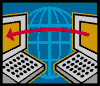 Спасибо за внимание!
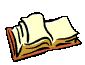 28.02.2014
24